Alberto González Ortiz | 9 May 2019 | 20 Task Force on Measurement and Modelling Meeting, Madrid (Spain)
The EMEP Monitoring Strategy 2020 – 2029:
Links with the EU Air quality Directives
and the European Environment Agency database
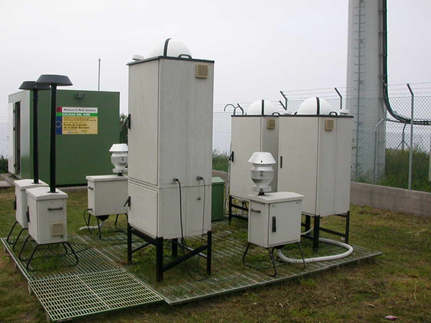 Why do we need coordination with EU AQD?
EMEP STRATEGY
   Harmonization with other initiatives and networks still very important
   Regional vs local measurements, links to AQD

AIR QUALITY DIRECTIVES
Ask to coordinate some measurements with the EMEP Strategy 
PM2.5 speciation
Indicative monitoring of HMs and PAHs in air and their total deposition

Optimization of resources
Avoidance of duplications
Fitness check of the AQ Directives
Why do we need coordination with AQD?
Third strategy since 2004-2009




Lack of coordination at national level

Different purposes, but common generic objectives
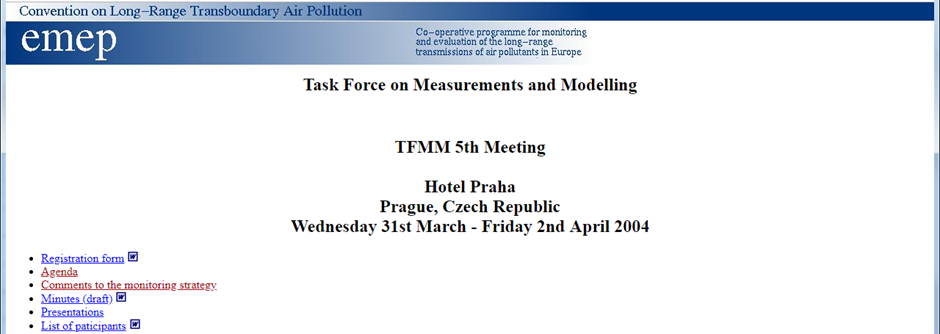 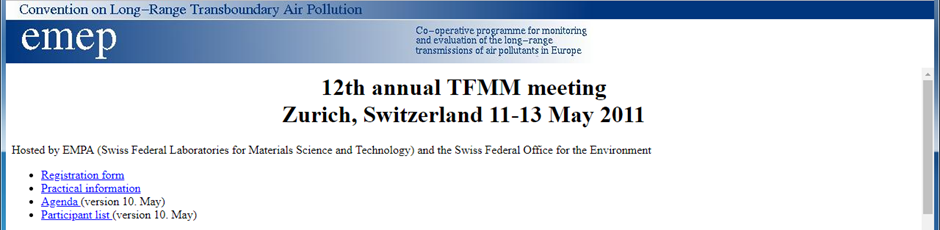 Geographical coverage
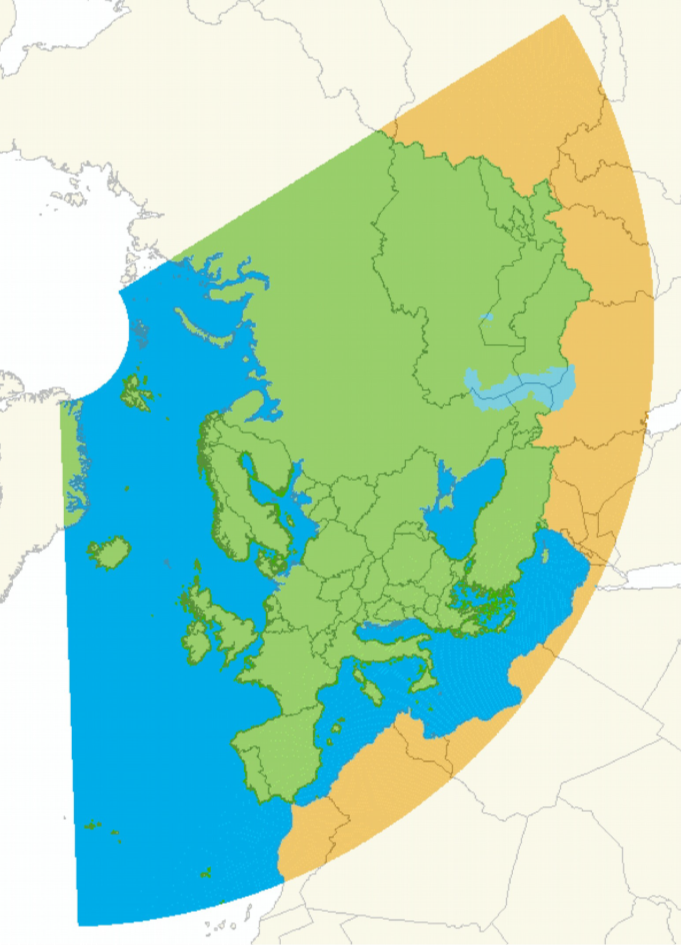 EEA
EMEP
Geographical coverage
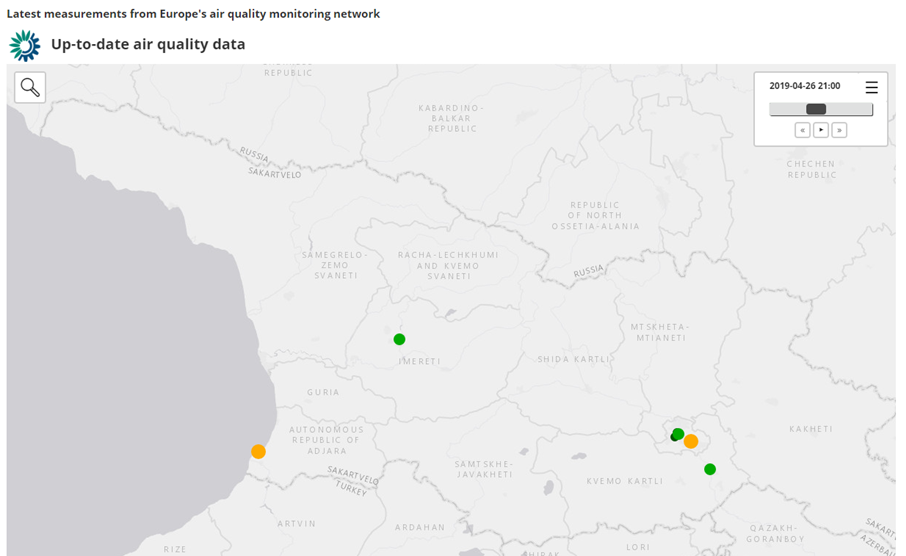 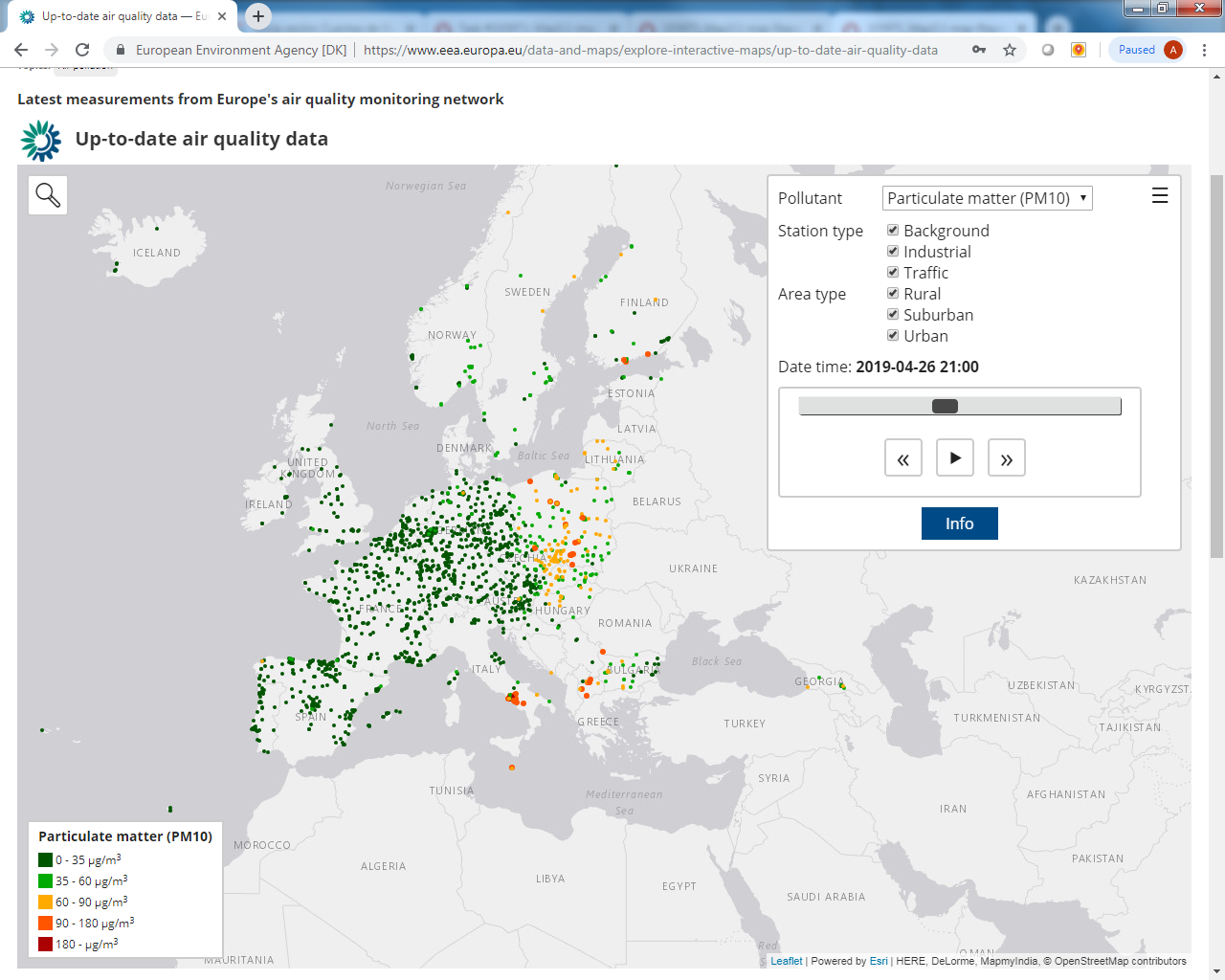 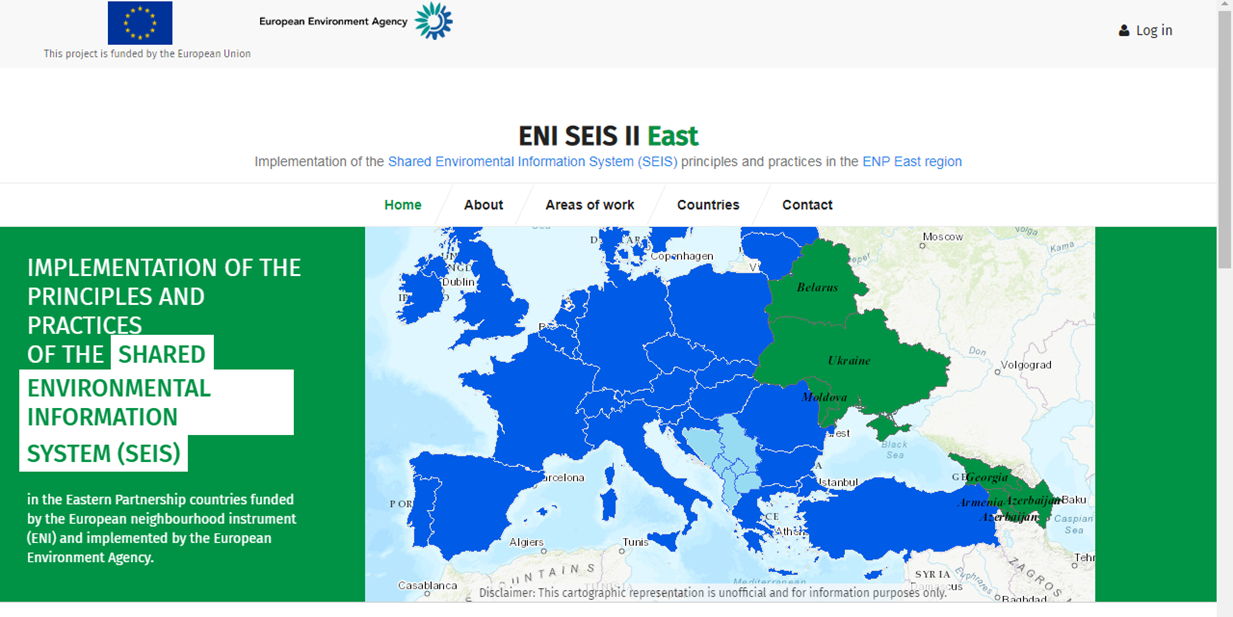 Type of monitoring stations
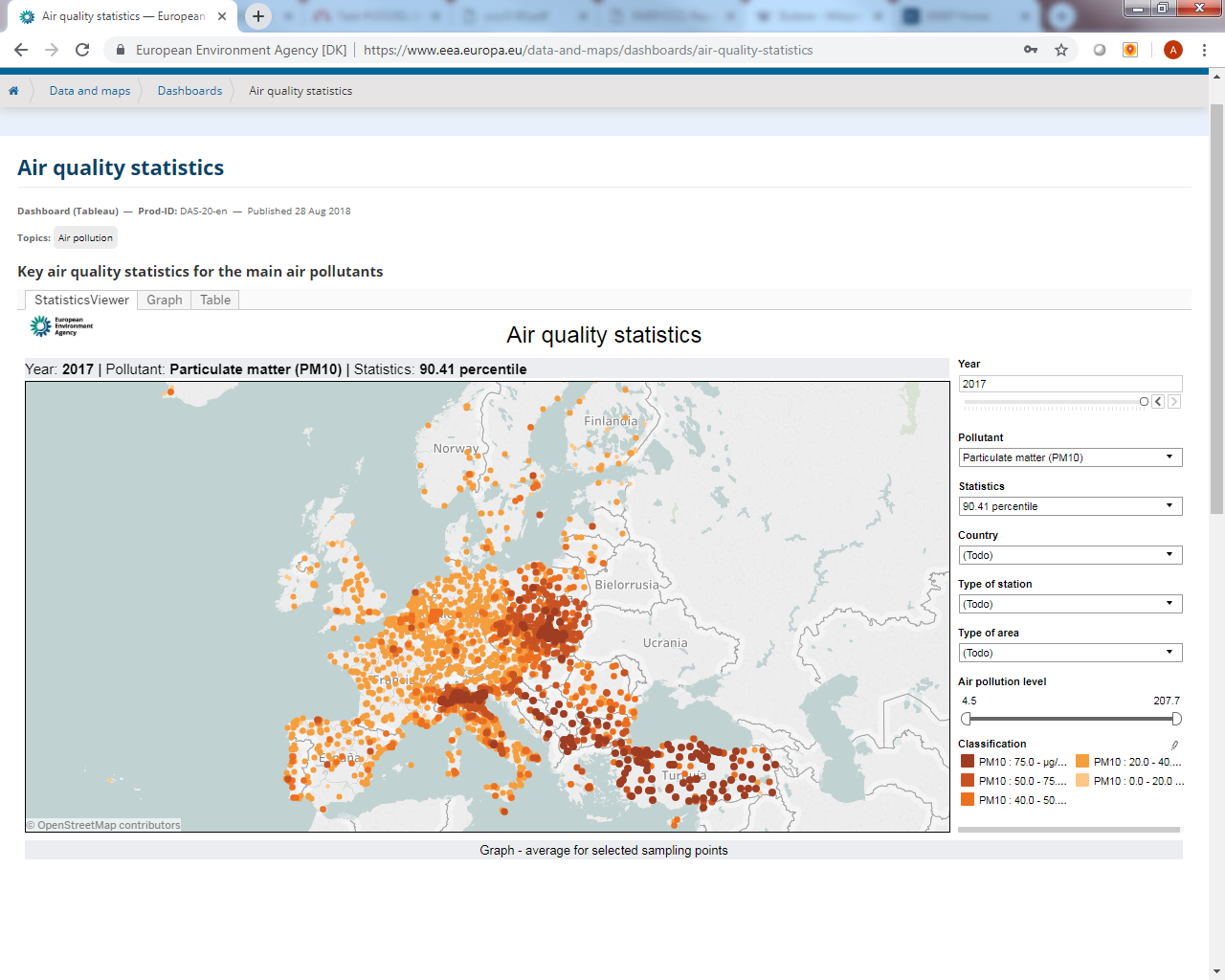 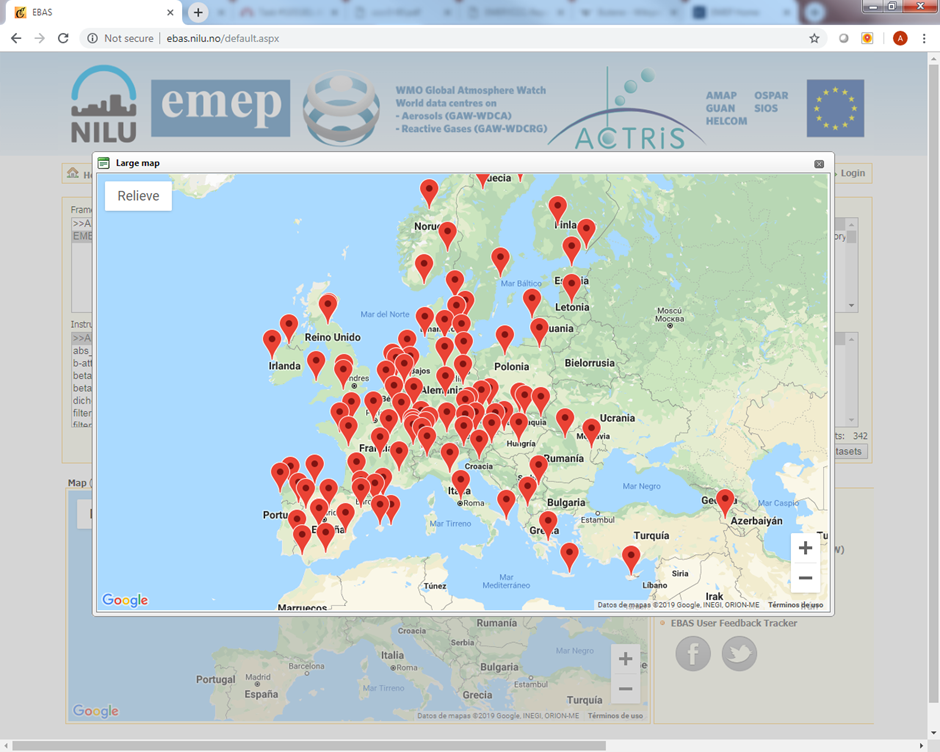 2934 stations
104 EMEP stations
360 rural background stations
Pollutants
Pollutants
Pollutants
Pollutants
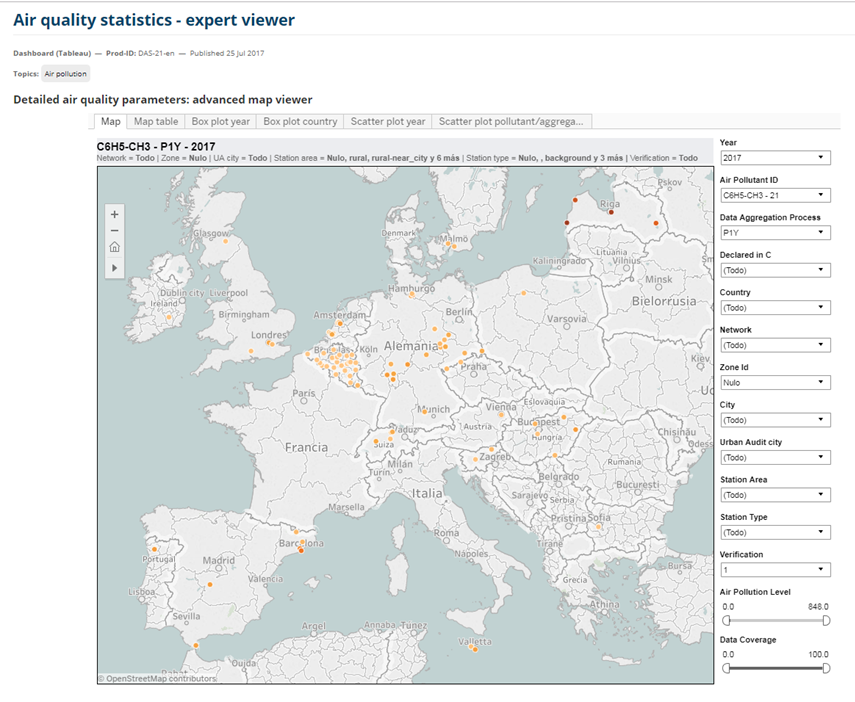 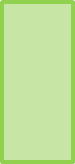 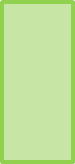 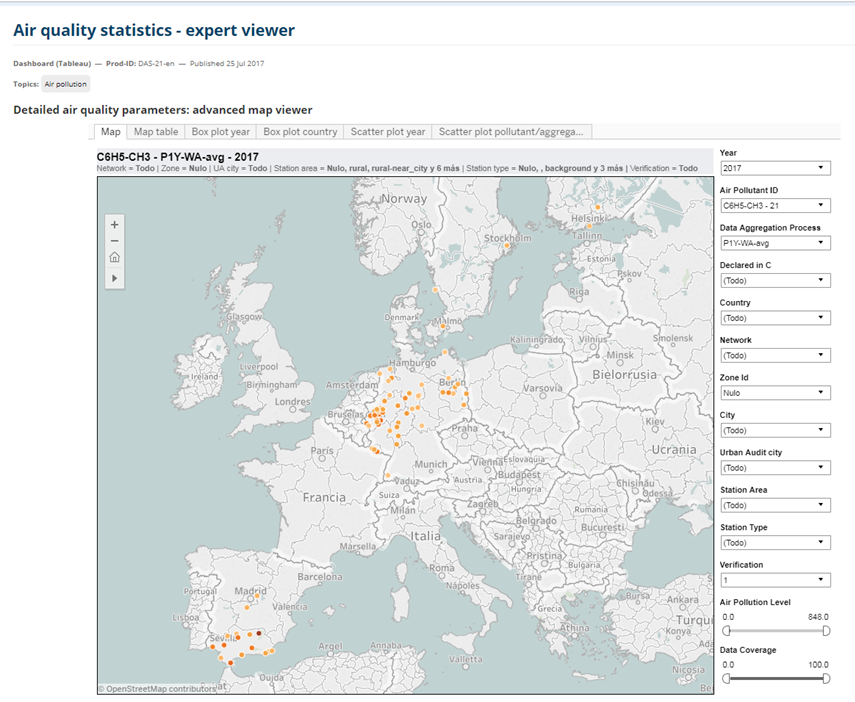 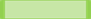 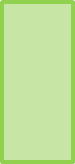 Toluene annual mean, 2017
19 countries
Acetaldehyde
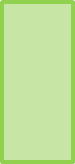 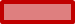 Acetone
Spatial coverage
Level 1:
1 or 2 EMEP stations per 100 000 km2 vs. EU Directives’ minimum requirements.

Level 2:
At least one EMEP station vs. EU requirements for PM speciation; VOCs; HM and PAHs (in air and total deposition).
Other issues
Measurement techniques, procedures, analysis…
Reference methods in AQD vs. EMEP Manual
Quality assurance/Quality control:
National responsibility
National Reference Laboratories (AQUILA) 
Legal consideration:
Long-term continuity and funding
Reporting of measurements: 
Streamlining
Conclusions
Need of coordination recognized in the EMEP Strategy and the EU AQ Directives.
EMEP could take stock of existing projects to expand the network to the East.
EMEP could take advantage of existing stations to expand the monitoring programme.
More attention should be put in aligning the pollutants to be measured under both programmes.
More cooperation needed at national level between the networks.
Further cooperation would avoid duplication and would assure long-term performance and synergies.
Thanks for your attention!!

Alberto.GonzalezOrtiz@eea.europa.eu 

www.eea.europa.eu/air